Some trivial details
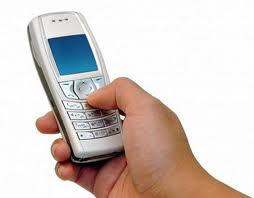 Three important points
1. Do not skip classes
2. Do not skip classes
3. Do not skip classes
Take help
The instructor and the TAs are there to
	help you. Take help when you are stuck
Late Assignment Policy
Late assignments will not be accepted